Натюрморт с металлической кружкой.
Задание по живописи для 1 класса живописного отделения ( для всех групп).
Преподаватель: Моисеева М.М.
Натюрморт  с металлической                                кружкой
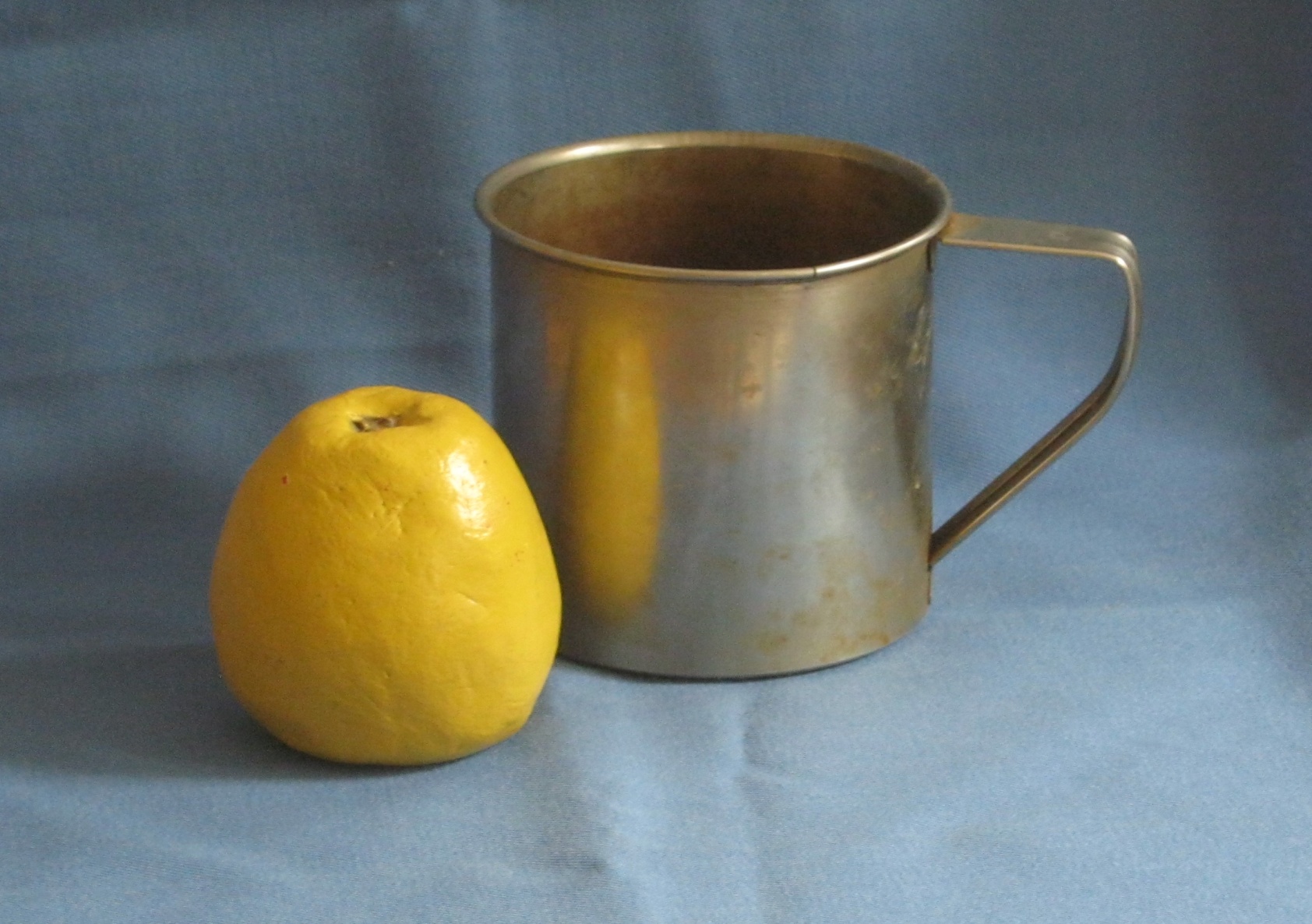 Рисуем  кружку и  яблоко
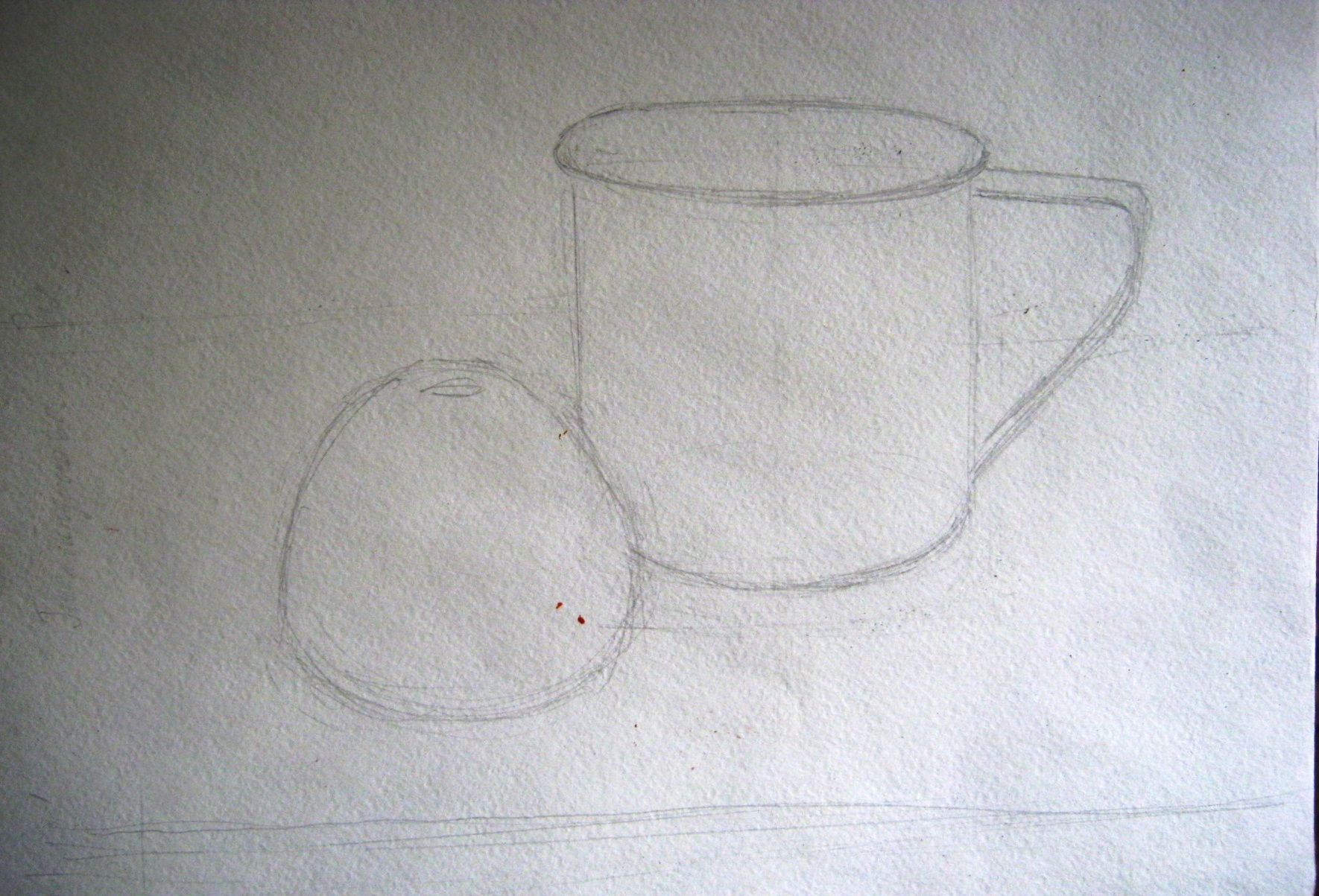 Начинаем писать с самых темных мест
Обращаем внимание на то , как холодный темный цвет металла  плавно переходит в более  светлый  и  теплый
Фон помогает выдерживать правильные тональные отношения внутренней и внешней поверхности кружки
Продолжаем делать заливку фона
Пишем  прозрачный  холодный  свет  и  активный рефлекс  от  яблока,  сохраняем  блики
Рефлексы на металле пишем активно учитывая тональность (светлоту)
Дорабатываем внутреннюю поверхность кружки, пишем ручку и её падающую тень
Наносим падающую тень под кружкой
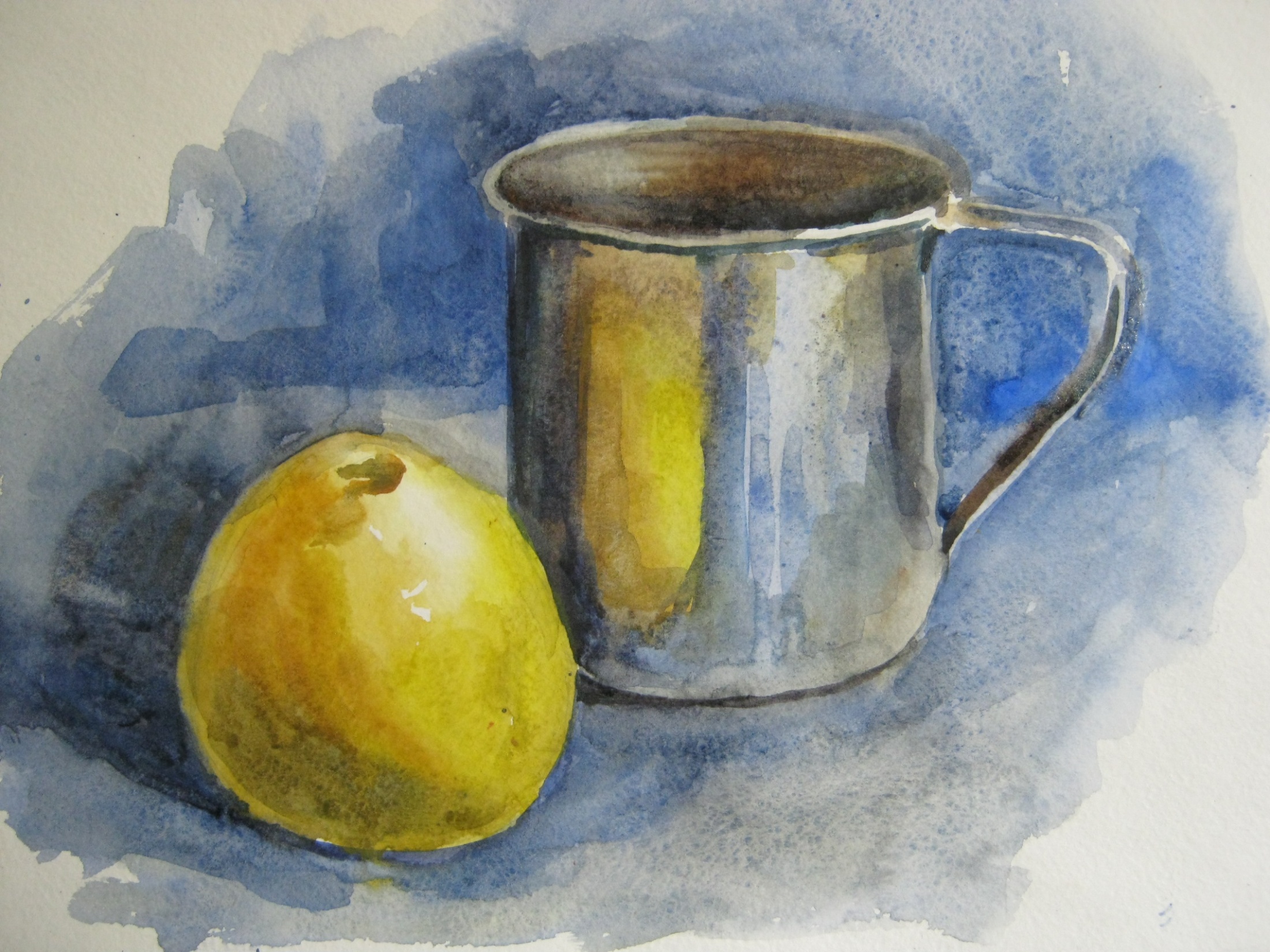